UNIVERSIDADE ABERTA DO SUS – UNASUS
UNIVERSIDADE FEDERAL DE PELOTAS
Especialização em Saúde da Família
Modalidade a Distância
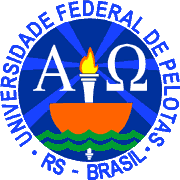 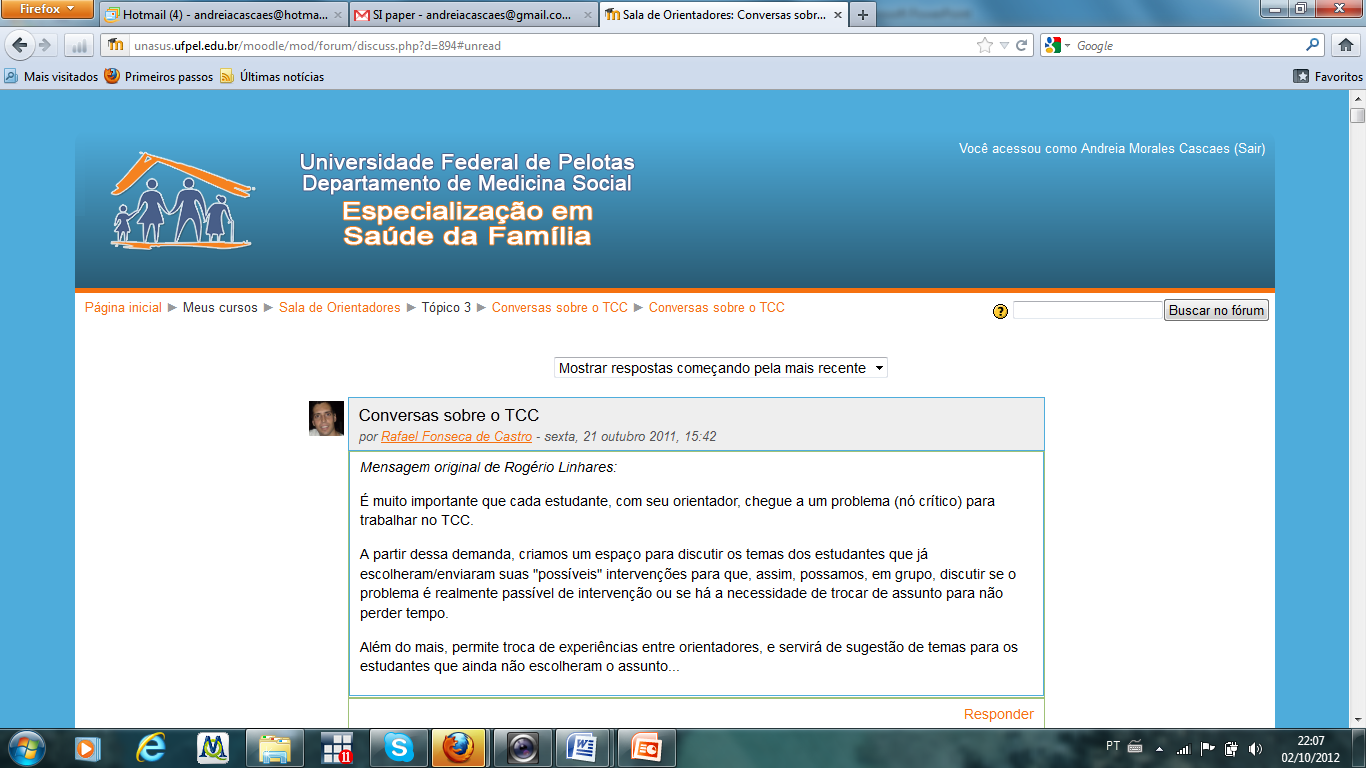 Melhoria na Assistência à Pessoa Idosa na Unidade de Saúde da Família Planície das Mangueiras, Natal/RN
Aluna: Natália Teixeira Fernandes

Orientadora: Érica Almeida Coelho
Pelotas, 03 de fevereiro de2015
INTRODUÇÃOANÁLISE SITUACIONAL
IMPORTÂNCIA DA AÇÃO PROGRAMÁTICA PARA OS IDOSOS
INTRODUÇÃOCARACTERIZAÇÃO DO MUNICÍPIO
A capital potiguar (Natal) 853.929 habitantes, 
36 Unidades de Saúde da Família (USF), totalizando 119 equipes
14 Unidades Básicas de Saúde e 3 unidades mistas, 
3 NASF (Núcleo de Apoio a Saúde da Família) 
3 CEO (Centro de Odontologia)
Serviço de atendimento móvel de urgência; 
1centro de zoonoses; 
1 pronto atendimento infantil; 
3 maternidades; 
5 centros de referência a saúde mental – CAPS; 
1 centro de saúde ao trabalhador – CEREST; 
1 centro de saúde ao idoso – CEASI; 
4 policlínicas; 
2 centros de referência odontológica; 
2 UPA's
INTRODUÇÃOCARACTERIZAÇÃO DA UNIDADE  BÁSICA DE SAÚDE
Estratégia de Saúde Planície das Mangueiras/10.228 pessoas/ 920 (83%) de idosos cadastrados/ Equipe-216

falta de segurança; alto índice de violência; falta de saneamento básico; acúmulo de lixo nas ruas; pouca opção de lazer; sistema de transporte deficitário, desemprego;

Estrutura Física
INTRODUÇÃOSITUAÇÃO DA AÇÃO PROGRAMÁTICA ANTES DA INTERVENÇÃO
OBJETIVO
Qualificar a Assistência ao Idoso na USF Planície das Mangueiras.
OBJETIVOS ESPECÍFICOS
Ampliar a cobertura do Programa de Saúde do Idoso;
Melhorar a qualidade da atenção ao idoso na Unidade de Saúde;
Melhorar a adesão dos idosos ao Programa de Saúde do Idoso.
Melhorar o registro das informações;
Mapear os idosos de risco da área de abrangência;
Promover a saúde dos idosos;
Ampliar a Cobertura de Primeira Consulta Odontológica
Melhorar a Qualidade da Atenção a Saúde Bucal do Idoso
Melhorar a Adesão ao Atendimento
METODOLOGIA
AÇÕES DO OBJETIVO – COBERTURA

Foi fornecido a caderneta de Saúde do Idoso;

Esclarecido a comunidade sobre a importância do acompanhamento periódico;

os ACS foram capacitados para buscar os idosos que não estão realizando acompanhamento;

Acolhimento dos idosos;
METODOLOGIA
AÇÕES DO OBJETIVO – QUALIDADE

Monitorado a realização de visita domiciliar para idosos acamados ou com problemas de locomoção;

Oferecido atendimento prioritário aos idosos;

Realizado Avaliação Multidimensional Rápida de 100%;

Orientado aos ACS sobre o reconhecimento dos casos que necessitam de visita domiciliar;
METODOLOGIA
AÇÕES DO OBJETIVO – ADESÃO

Organizado visitas domiciliares para buscar os faltosos;

Organizado a agenda para acolher os idosos;

Informado a comunidade sobre a importância de realização das consultas;

Definido com a equipe a periodicidade das consultas
METODOLOGIA
AÇÕES DO OBJETIVO – REGISTRO

Mantido registro específico de 100% das pessoas idosas;

Implantado planilha/registro de acompanhamento;

Orientado aos pacientes sobre seus direitos em relação aos registros e acesso a segunda via se necessário;

Treinado equipe para o preenchimento dos registros de acompanhamento ao idosos;
METODOLOGIA
AÇÕES DO OBJETIVO – AVALIAÇÃO

Avaliado rede social de 100% dos idosos;

Priorizado o atendimento idosos fragilizados na velhice;

Orientado aos idosos fragilizados sobre a importância do acompanhamento mais frequente;

Capacitado equipe para avaliar a rede social dos idosos;
METODOLOGIA
AÇÕES DO OBJETIVO – PROMOÇÃO DA SAÚDE

Monitorado a realização de orientação nutricional;

Definido o papel dos membros da equipe na orientação para a prática de atividade física regular.;

Orientado para os idosos, cuidadores e a comunidade sobre os benefícios da adoção de hábitos alimentares saudáveis;
METODOLOGIA LOGÍSTICA
Manual Técnico de Envelhecimento e saúde da pessoa idosa do Ministério da Saúde, 2006;

Dispor das cadernetas da pessoa idosa e para impressão de materiais;

Acompanhamento- planilha eletrônica de coleta de dados;
METODOLOGIA LOGÍSTICA
Registro – transcrição de informações para a caderneta da pessoa idosa e planilha.

Agendar 6 idosos (das buscas ativas) para consultas, por semana;

Estimou-se o cadastramento de 12 idosos por semana totalizando 48 por mês e 156 nas 12 semanas de intervenção.
OBJETIVO X META X RESULTADOS
Objetivo 1: Ampliar a cobertura do Programa de Saúde do Idoso.

Meta 1: Ampliar a cobertura de atenção à saúde do idoso da área da unidade de saúde para 70%.
72,7%
44,9%
22,2%
Figura 1 – Cobertura do programa de atenção à saúde do idoso na unidade de saúde
Fonte: Planilha de Coleta de Dados, Natal, 2014.
OBJETIVO X META X RESULTADOS
Objetivo 02: Melhorar a Qualidade da Atenção a Saúde do Idoso

Meta 2.4 Priorizar a prescrição de medicamentos da Farmácia Popular a 100% dos idosos.
83,3%
75,3%
75,8%
Figura 2 – Proporção de idosos com prescrição de medicamentos da farmácia popular priorizada
Fonte: Planilha de Coleta de Dados, Natal, 2014.
OBJETIVO X META X RESULTADOS
Objetivo 3 Melhorar a adesão dos idosos ao Programa de Saúde do Idoso.

Meta 4.2 Distribuir a Caderneta de Saúde da Pessoa Idosa a 100% dos idosos cadastrados
70,7%
52,6%
27,1%
Figura 3 – Proporção de idosos com caderneta de saúde da pessoa idosa
Fonte: Planilha de Coleta de Dados, Natal, 2014
OBJETIVO X META X RESULTADOS
Objetivo 06 Promover a saúde dos idosos.

Meta 6.1 Garantir orientação sobre prática de atividade física regular na 100% dos idosos.
97,9%
99,0%
99,4%
Figura 4 – Proporção de idosos que receberam orientação sobre prática de atividade física regular Fonte: Planilha de Coleta de Dados, Natal, 2014.
DISCUSSÃO
IMPORTÂNCIA DA INTERVENÇÃO/ AÇÕES INCORPORADAS AO SERVIÇO/VIABILIZAR SUA CONTINUIDADE
DISCUSSÃO
Reflexão crítica sobre o aprendizado
CURSO X EXPECTATIVAS INICIAIS 
A buscar por mais conhecimento na área da atenção básica e na atualização curricular
Diferença no serviço


 PRÁTICA PROFISSIONAL 
A buscar por novos caminhos para melhor atuação no processo de trabalho.
Reflexão crítica sobre o aprendizado
APRENDIZADOS RELEVANTES 

escuta qualificada que faz parte de um diálogo construtivo e vem a priori das ações necessárias para atender de maneira holística os usuários;

O posicionamento como profissional e agente do cuidado;

fui ensinada a valorizar a vida e a partir daí poder sentir as necessidades dessa parcela da população.
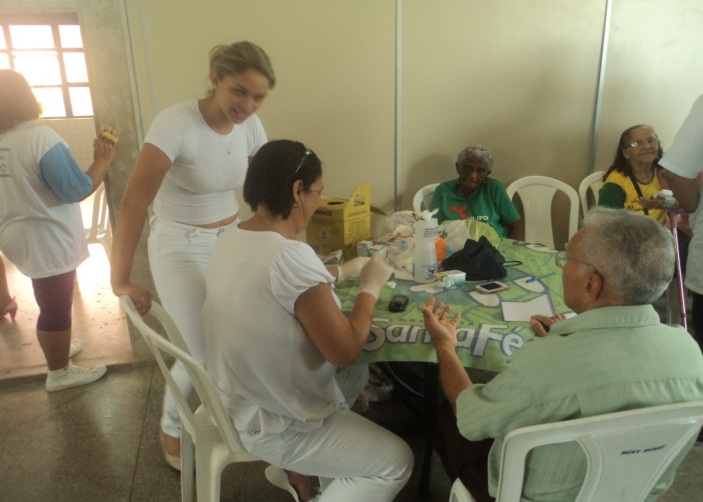 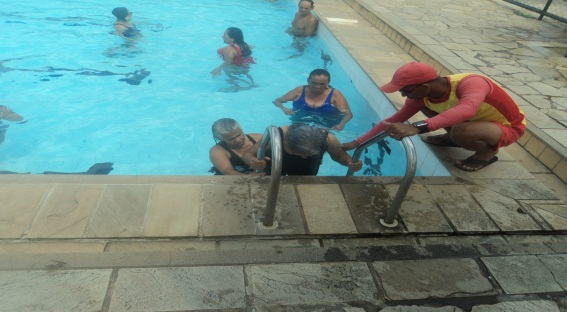 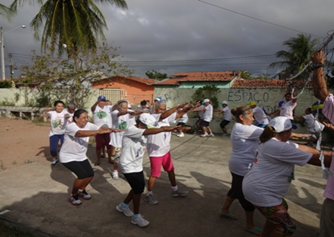 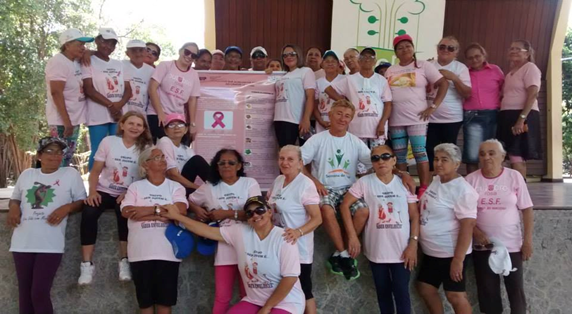 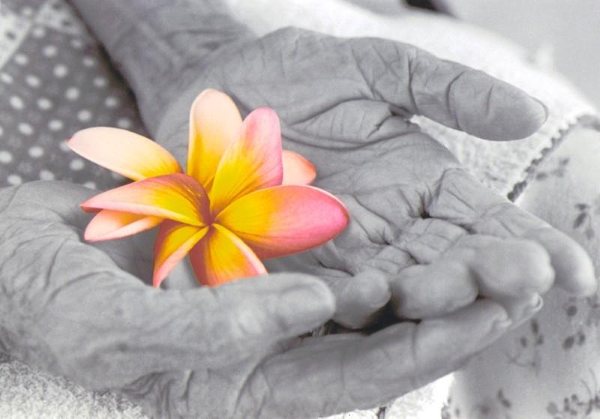 Obrigada!